PREVENTION DES RISQUES DE TMS
Audrey LIGIER
Conseillère Prévention des Risques Professionnels
01/12/2023
Sommaire
Les TMS du technicien de laboratoire.
Exposition professionnelle.
La prévention des TMS
Présentation Ergosanté
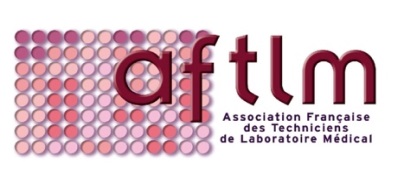 Les TMS du technicien de laboratoire
Parties du corps les plus touchées chez les techniciens de laboratoire
Le Trouble Musculo squelettique est une affection des tissus périarticulaires qui se manifeste d’abord pas de la gêne, puis des douleurs pouvant devenir invalidantes et aller jusqu’au handicap.
44%  
main / poignet
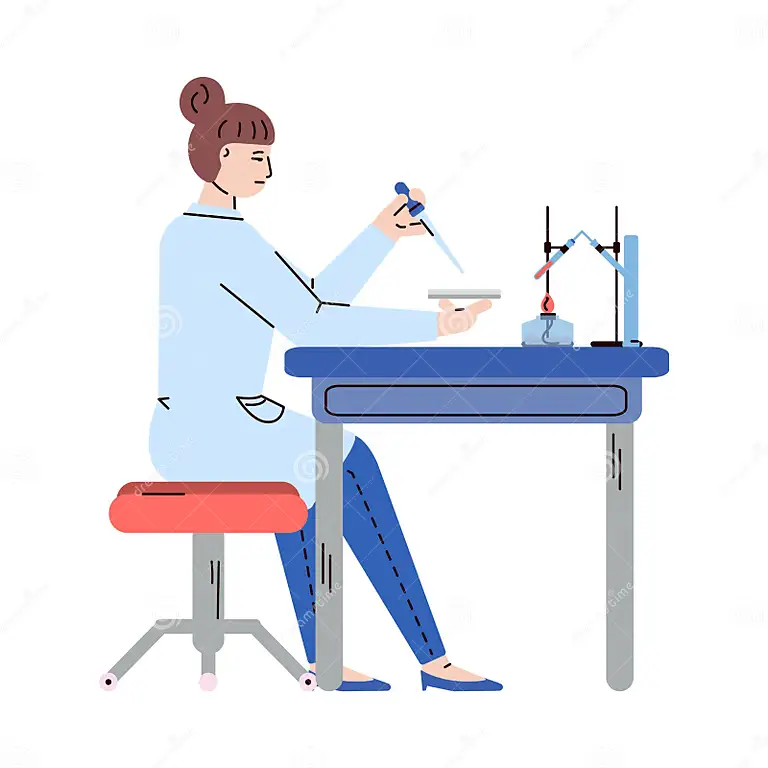 44% 
cou
58% épaules
Une étude - de Bjöksen - a évalué la prévalence des pathologies des mains et des épaules chez les techniciens de laboratoire en corrélation avec la fréquence de pipetage et les facteurs psychosociaux.
18% coude
3
6 904 heures: temps moyen de pipetage durant toute une carrière de technicien.
Exposition professionnelle
Identifier, évaluer et prévenir les risques avec l’aide de votre service de santé au travail, les conseillers prévention interne et externe (CRAM, inspection du travail), les représentants du personnel ou encore un ergonome.
LES GESTES REPETITIFS
Activité de pipetage
LES POSTURES FATIGANTES
Travail sous PSM, lecture microscope, travail sur écran.
LES MANUTENTIONS DE CHARGES INERTES
Chargement des automates, évacuation des déchets
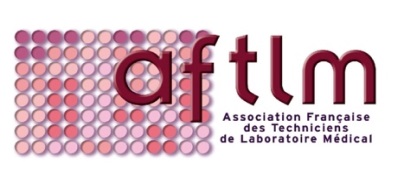 4
Il est vérifié aujourd’hui que les RPS sont un facteur de TMS.
La prévention des tms
LE CHOIX DES EQUIPEMENTS
Pipette automatique.
Chaise ergonomique.
Repose pied.
Tablette repose bras
Bras écran
Chariot de levage
LES AMENAGEMENTS DE POSTE DE TRAVAIL
Hauteur des plans de travail.
Positionnement des équipements.
LES FORMATIONS / SENSIBILISATIONS
Gestes et postures.
Ergonomie du poste de travail.
Prévention et gestion du stress.
Principe de manutention et manipulation.
NOUVELLES APPROCHES
Eveil musculaire (échauffement /étirement)
Les Exosquelettes qui aident au maintien des postures.
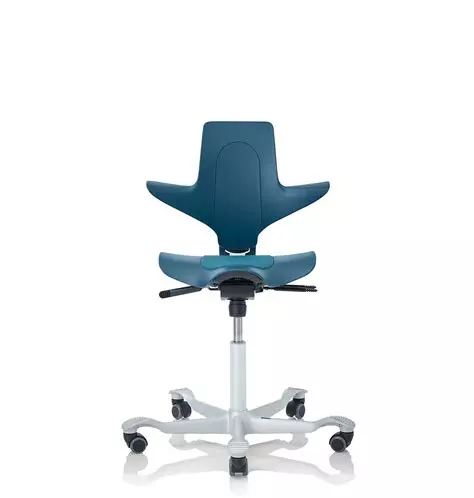 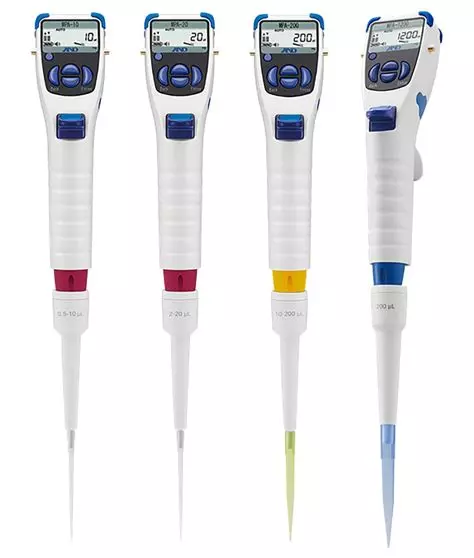 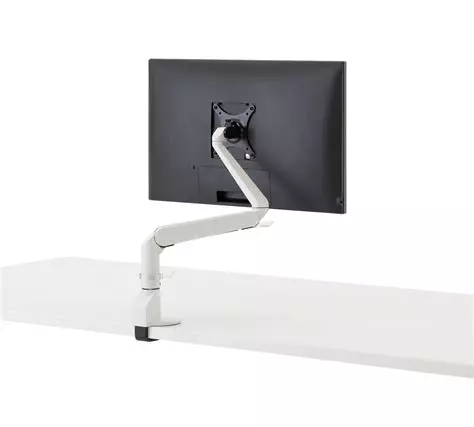 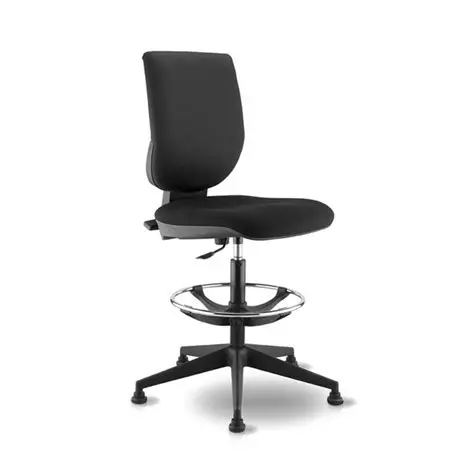 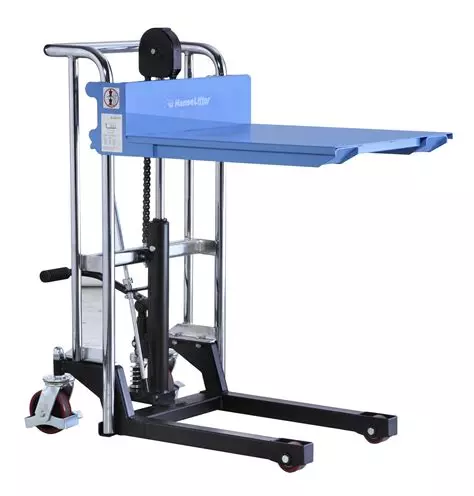 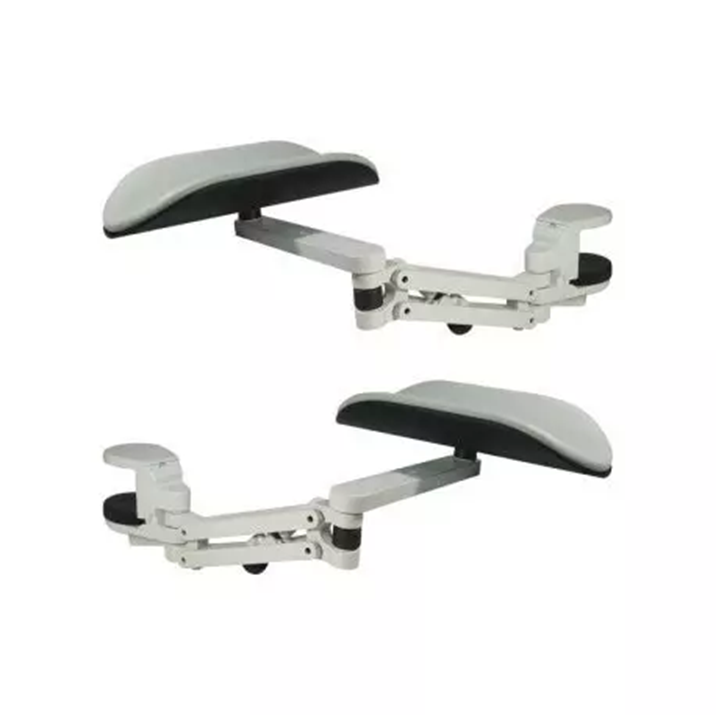 5
Présentation ergosante
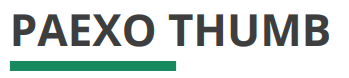 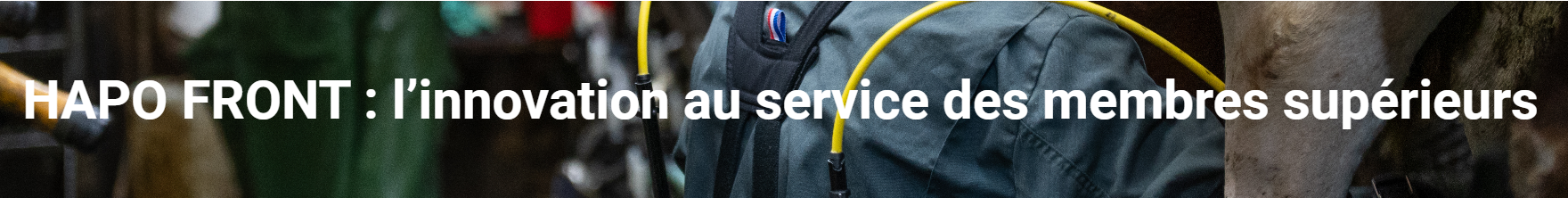 Paexo Thumb est un exosquelette passif assistant les personnes qui sollicitent tous les jours leur pouce pour travailler. Il soulage l’articulation interphalangienne distale ainsi que l’articulation trapézo-métacarpienne du pouce et il protège la pulpe du pouce des effets mécaniques
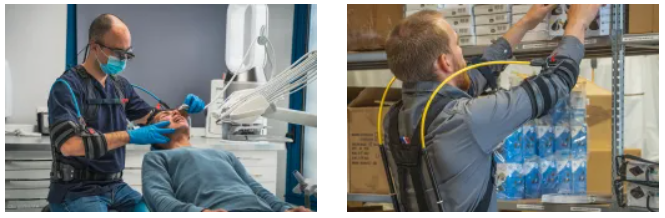 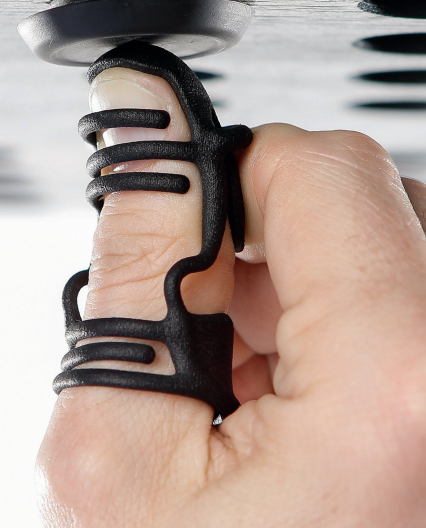 Le HAPO FRONT peut être utilisé dans des situations où il y a des mouvements répétitifs des bras, comme le maintien prolongé des bras devant soi ou la nécessité de tenir les bras en avant.
6
Actuellement en test sur l’AP-HP
7
Merci de votre attention
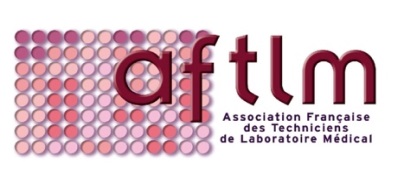 8